物
理
第十章   从粒子到宇宙
学  视
10.4 飞出地球 
10.5 宇宙深处
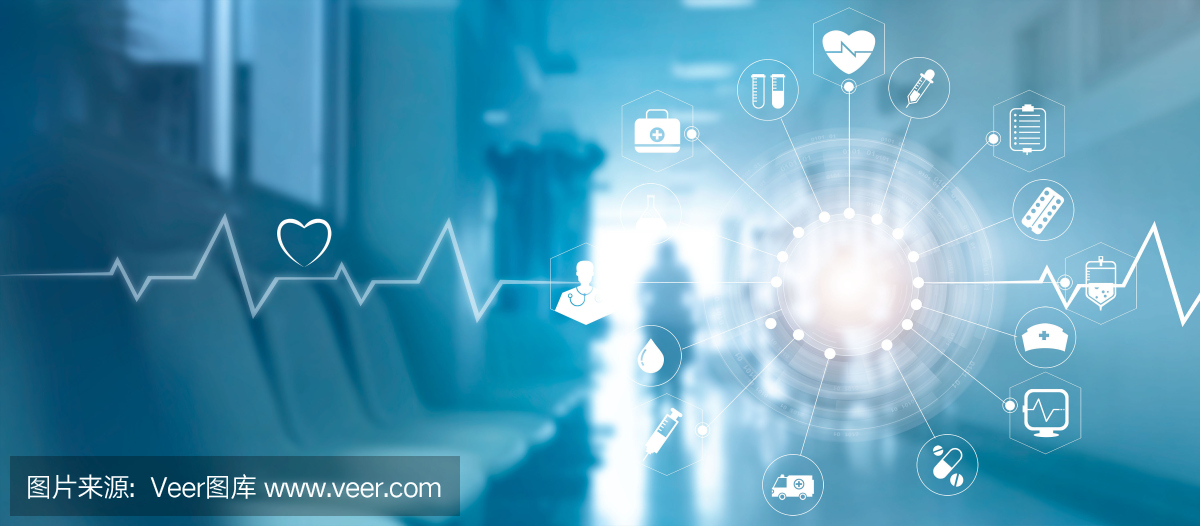 课标与考点
课程标准
了解人类探索太阳系及宇宙的历程，知道对宇宙的探索将不断深入，关注探索宇宙的一些重大活动、了解物质世界从微观到宏观的大致尺度。
核心考点
飞出宇宙、宇宙深处。
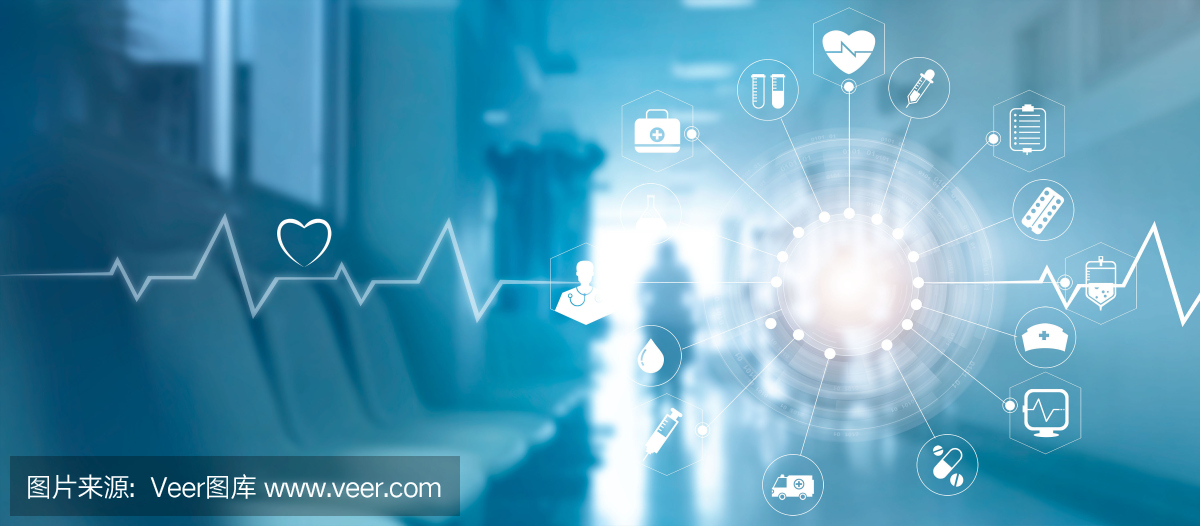 自主学习
1.公元150年，古希腊天文学家托勒密，提出以地球为中心的宇宙结构学说，简称“　　　　说”。
2.波兰天文学家哥白尼，提出了太阳中心说宇宙模型，即“　　　　说”。
3.1687年，伟大的英国科学家　　　　发现了万有引力定律。
4.宇宙的尺寸：总星系、　　　 　、　　　　　、地月系。光年是　　　　单位。
地心
日心
牛顿
太阳系
银河系
长度
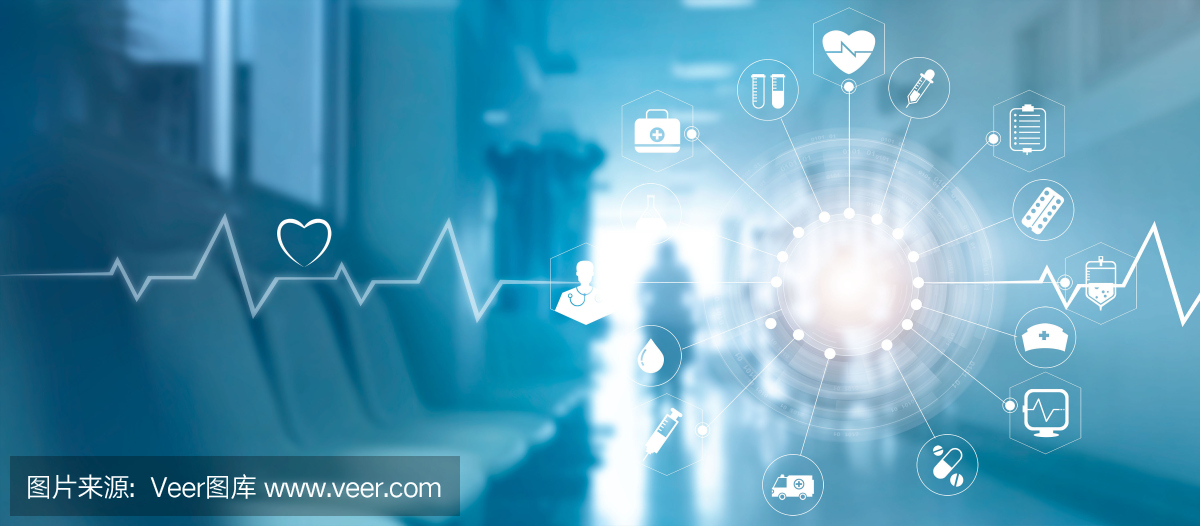 自主学习
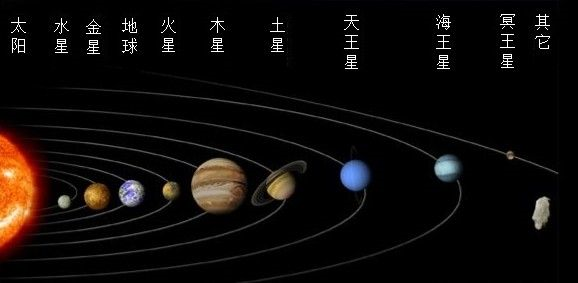 太阳系与九大行星
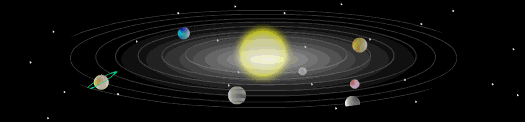 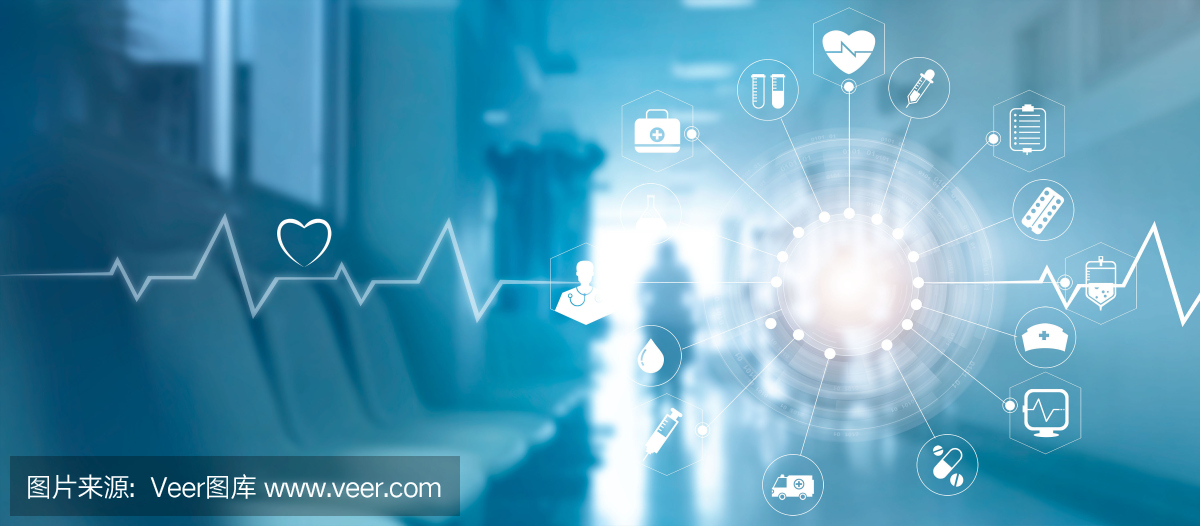 课堂导学
7.9
1.第一宇宙速度：　　　　km/s，为人造地球卫星
在地面附近环绕地球做匀速圆周运动必须具有的速
度，也叫做环绕速度。
2.第二宇宙速度：当人造卫星速度大于或等于
　　　　km/s时，就能成为绕太阳运动的人造卫星。
这个速度也叫做脱离速度。
3.第三宇宙速度：当物体的速度大于或等于
 　　　　km/s时，物体能挣脱太阳的束缚，飞出太
阳系。这个速度也叫做逃逸速度。
11.2
16.7
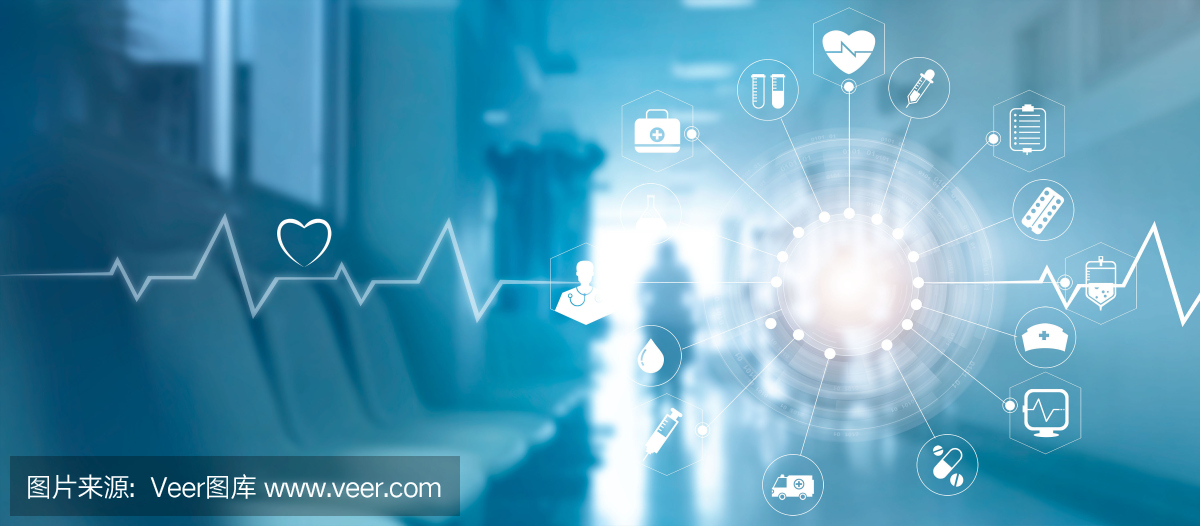 课堂训练
知识点1
飞出宇宙
1.地心说和日心说的区别在于(　　)
A.地心说认为地球绕太阳转，日心说认为太阳绕地球转
B.地心说认为太阳绕地球转，日心说认为地球绕太阳转
C.地心说因为不符合科学观测的结果所以与教会的观点不合
D.日心说一提出来就被广大人民接受，因为它是符合科学的
B
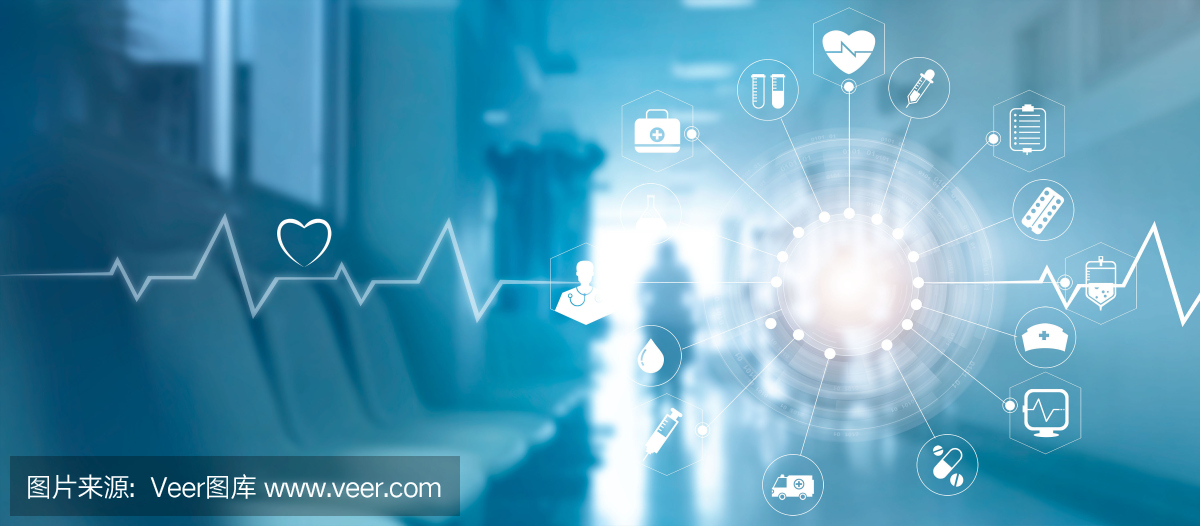 课堂训练
2.下列关于宇宙的认识正确的是(　　)
A.自16世纪后，哥白尼提出了“地心说”，牛顿发现了万有引力定律
B.恒星的位置是固定不变的，太阳是银河系中数以千亿计恒星中的一颗普通的恒星
C.在天文学中，用“光年”作为时间单位
D.我们认识到，宇宙是一个有层次的天体结构系统
D
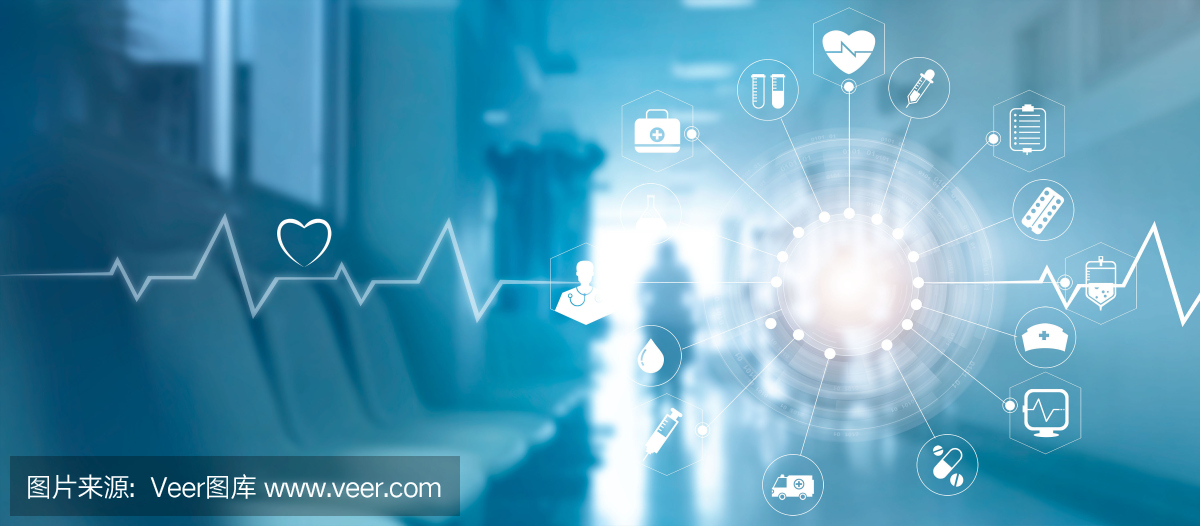 课堂训练
知识点2
宇宙深处
3.科学家通过对星系光谱的研究发现，所有的星系都在远离我们而去，宇宙中星系间的距离在不断扩大，这说明(　　)
A.宇宙处在不断地膨胀中  
B.银河系是一个庞大的天体系统
C.太阳是太阳系的中心天体  
D.太阳和太阳系最终也会走向“死亡”
A
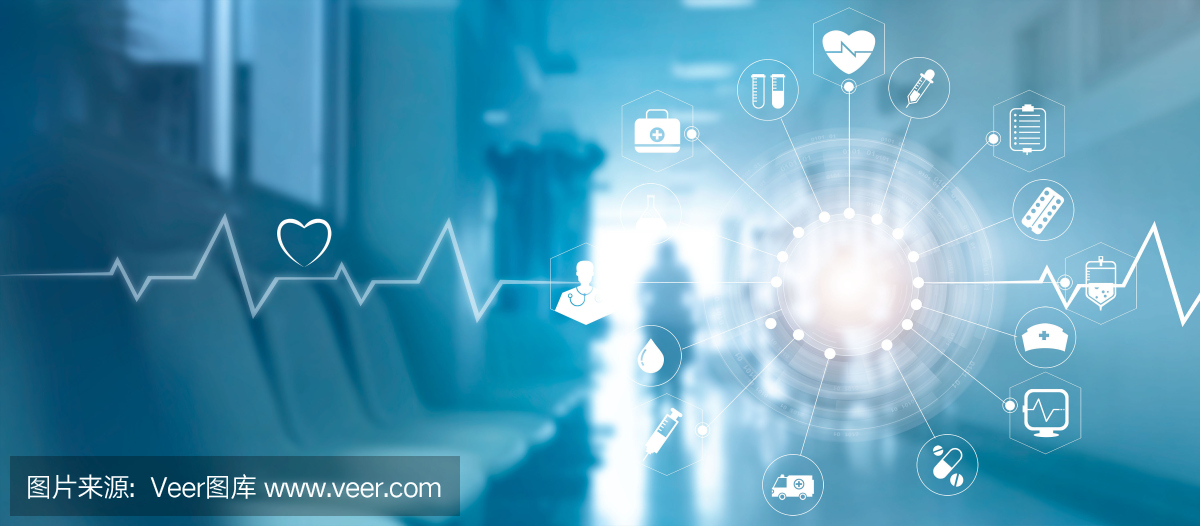 课堂训练
4.用来表示银河系大小的长度单位比较方便的是(　　)
A.光年           B.km             C.m            D.nm

5.对于宇宙的产生，下列说法正确是(　　)
A.宇宙没有起源，天然而成的  
B.宇宙肯定是恒星的湮灭造成的
C.宇宙产生于气候的变化  
D.多数科学家认为宇宙诞生于一次大爆炸
A
D
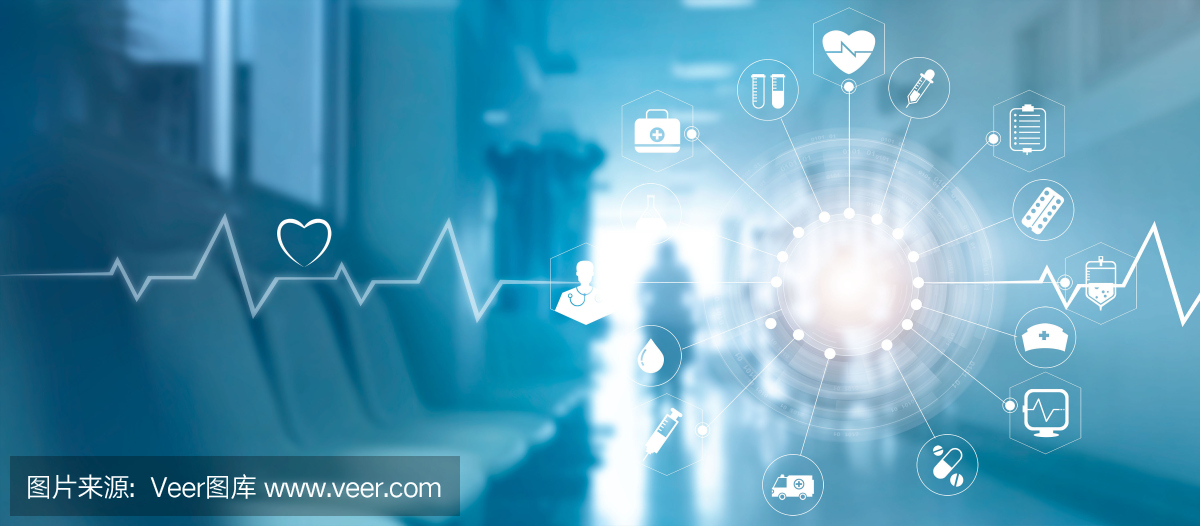 课后巩固
1.中国古人的宇宙观是(　　)
A.天圆地方                      
B.地球是圆的
C.宇宙是无限的               
D.地球是宇宙的中心
A
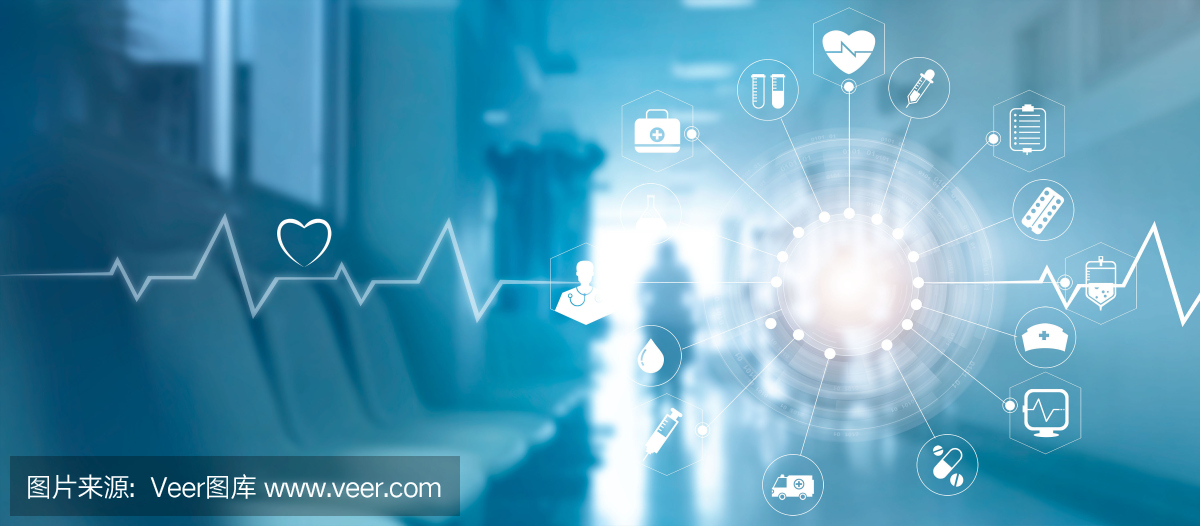 课后巩固
2.哈勃望远镜使我们感受到宇宙的浩瀚，电子显微镜使我们认识到微观世界的深邃。关于宇宙和粒子，下列说法错误的是(　　)
A.天体之间和分子之间都存在着相互作用力
B.电子绕原子核运动与地球绕太阳运动相似
C.用光年表示宇宙时间，用纳米量度分子大小
D.人类对宇宙和微观世界的探索将不断深入
C
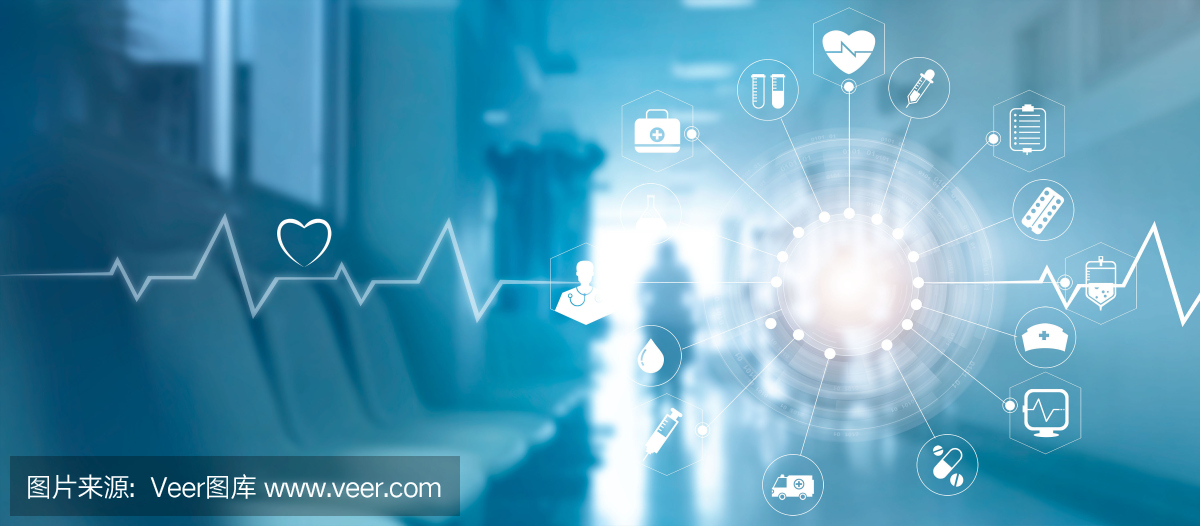 课后巩固
3.下列各物体按照尺寸大小从小到大的顺序排列，正确的是(　　)
A.月球、地球、太阳、银河系  
B.银河系、太阳、地球、月球
C.太阳、地球、月球、银河系  
D.月球、太阳、地球、银河系
A
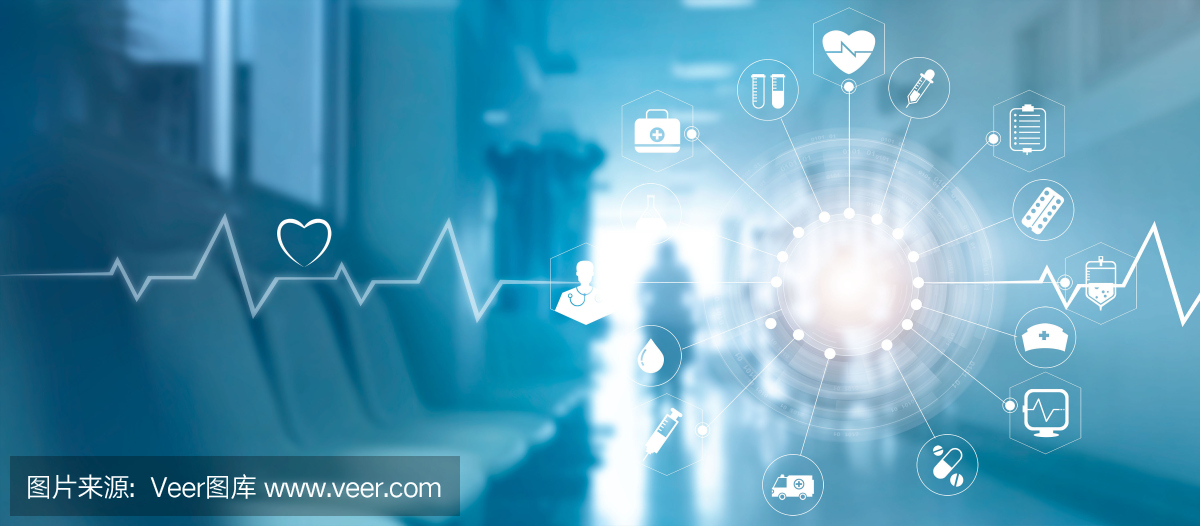 课后巩固
4.下列说法中正确的是(　　)
A.光年是时间单位
B.波兰天文学家哥白尼提出了“地心说”
C.地球绕太阳旋转是由于受到万有引力的作用
D.地球上的物体即使速度再大也飞不出地球
C
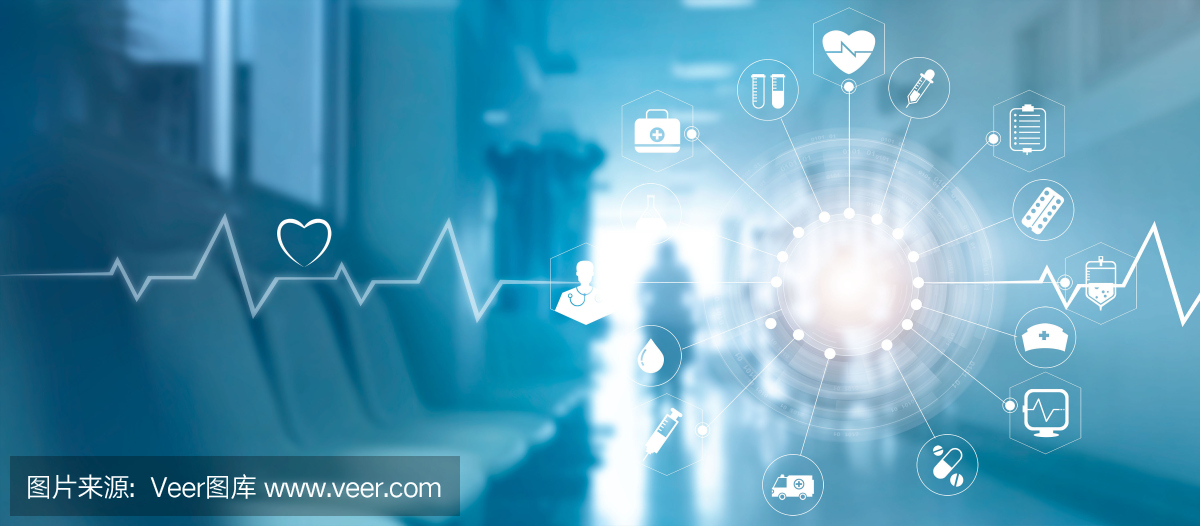 课后巩固
5.下列说法正确的是(　　)
A.恒星是指宇宙中不动的星球
B.太阳是宇宙的中心，地球是太阳的一颗行星
C.太阳系属于银河系一部分
D.宇宙只包括太阳系和银河系
C
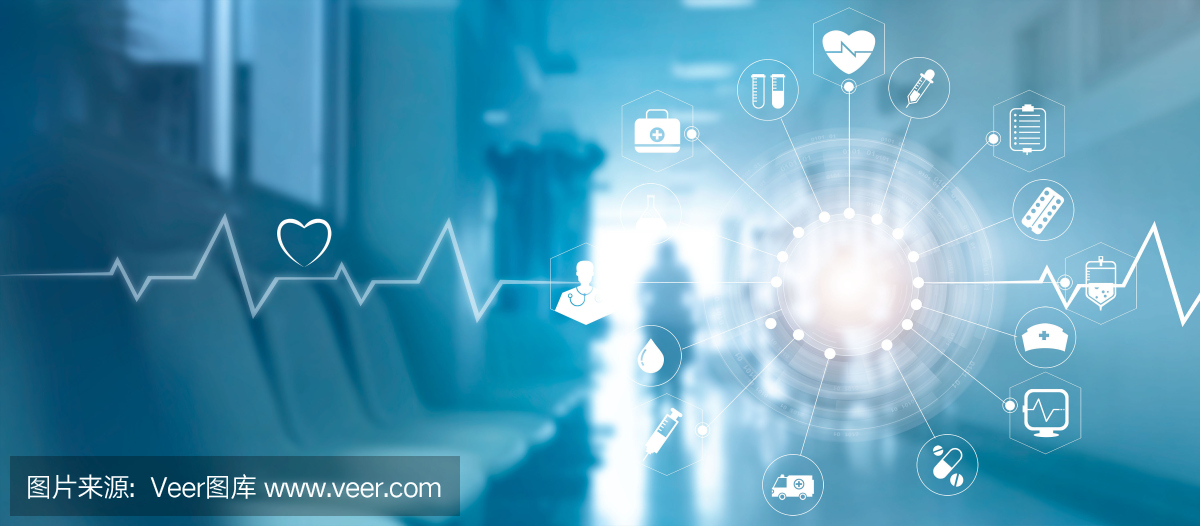 课后巩固
6.在人类探索宇宙的历程中，古希腊大文学家托勒密 
提出了以地球为宇宙中心的　　　　     　　。约
1 400年后，波兰天文学家哥白尼提出　　     　　说，
向人们描绘了一个全新的宇宙。此后，物理学家
　　　　发现的万有引力理论，则使人们能用统一
的理论来认识天体运动。
地心说
日心
牛顿
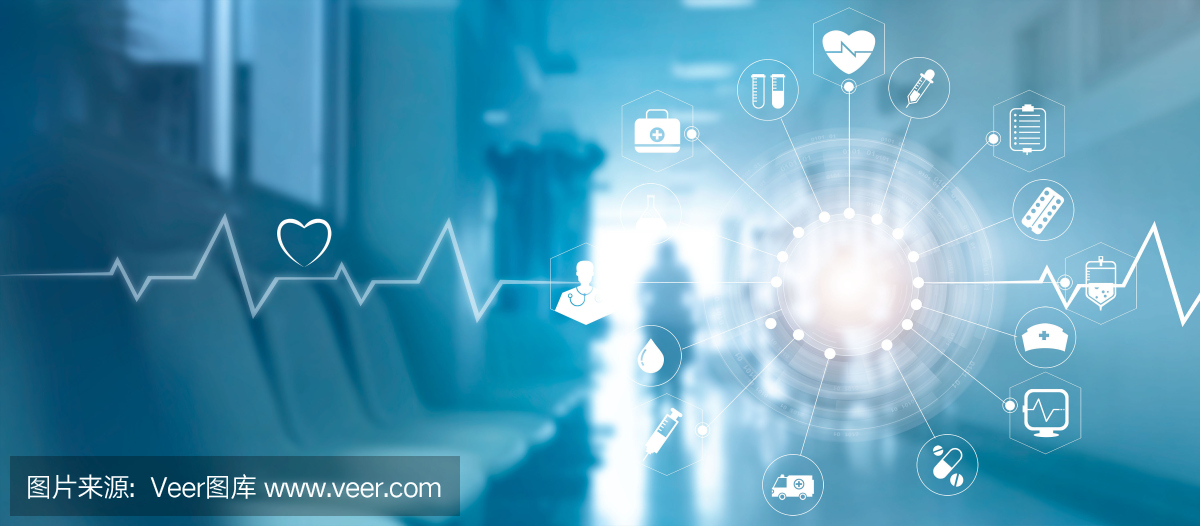 培优提升
1.在太阳系中属于卫星的是(　　)
A.金星              B.太阳             C.地球         D.月球

2.2006年8月24日，2 500位国际天文学家代表投票表决，决定将冥王星从九大行星中除去，划为“矮行星”。对此，下列认识错误的是(　　)
A.科学是不断发展的  
B.科学可以改变人的观念
C.冥王星不再属于太阳系  
D.人类对科学的认识是在不断提高的
D
C
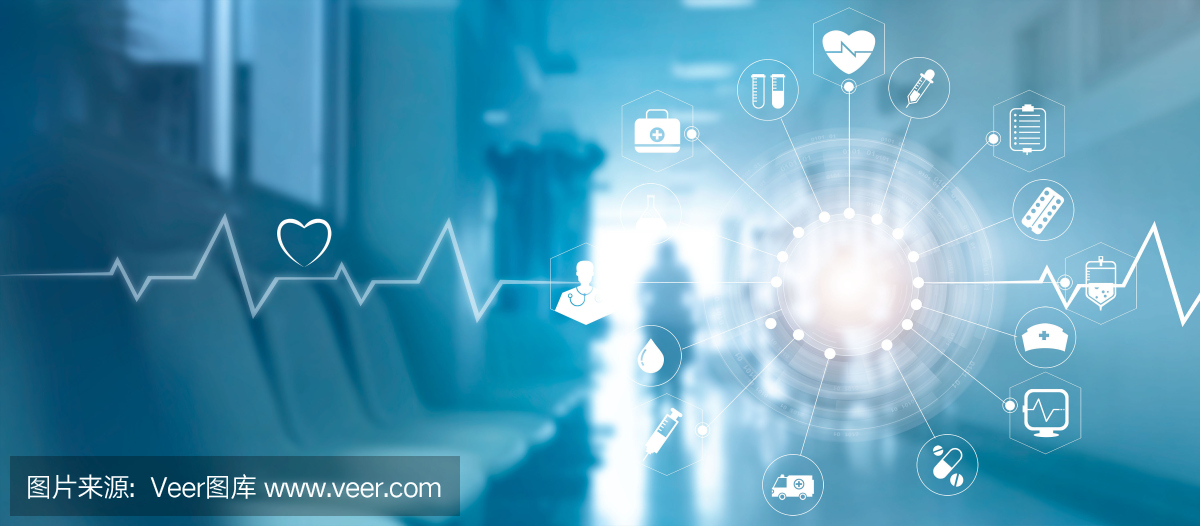 培优提升
3.2019年4月10日人类首张黑洞照片的问世，除了帮助我们直接确认了黑洞的存在外，还证实了爱因斯坦广义相对论的正确性。下列关于宇宙的描述中，不正确的是(　　)
A.地球是太阳系内的一颗行星  
B.太阳和太阳系最终会走向“死亡”
C.宇宙处于普遍的膨胀之中  
D.太阳是宇宙的中心
D